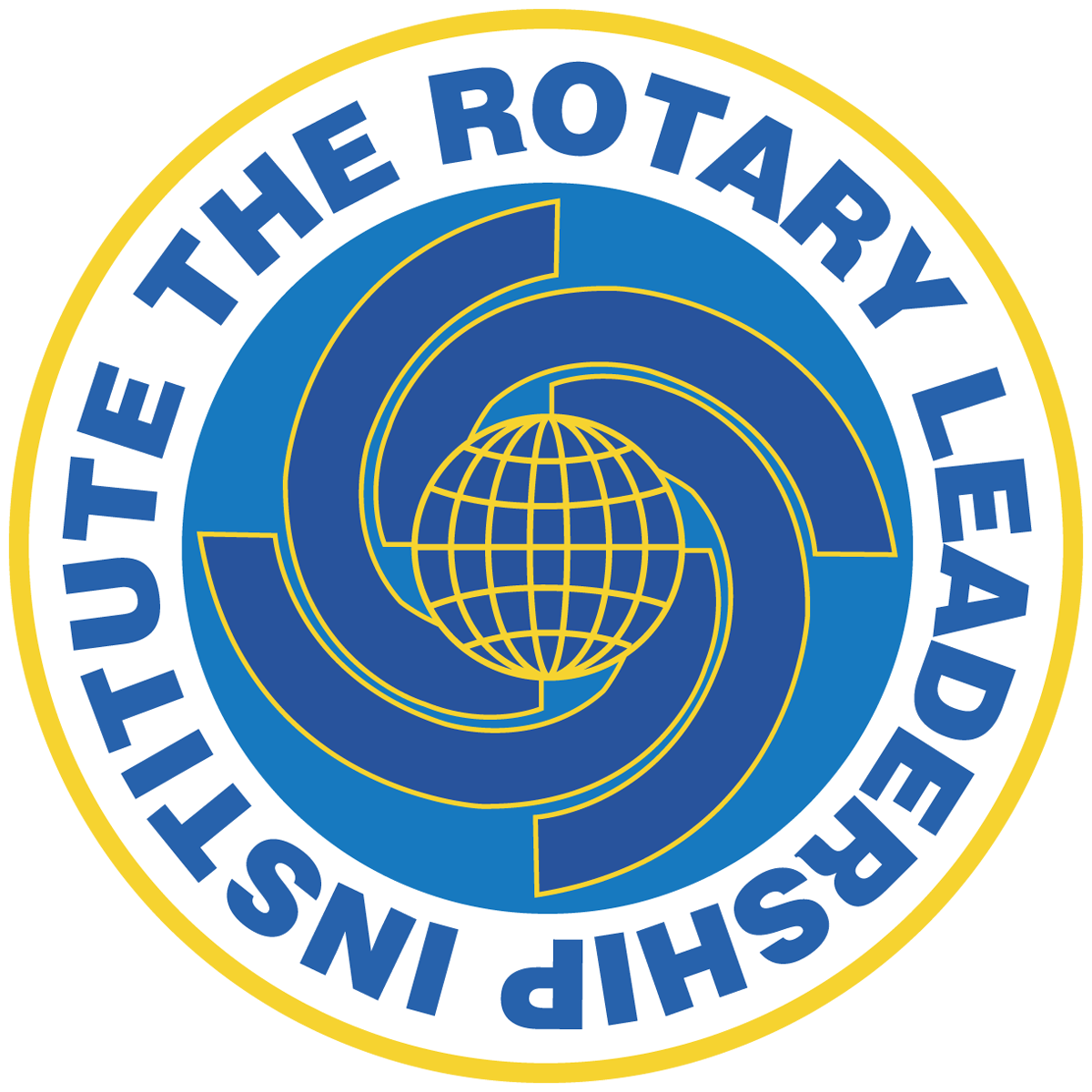 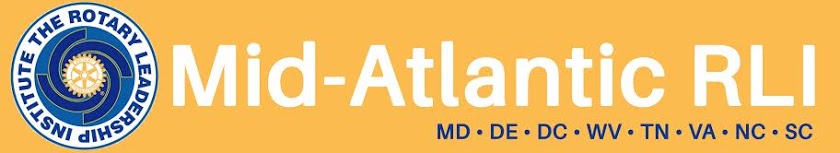 Vocational Service in ActionRLI - Part 3
[Speaker Notes: Begin the session:
Introduce self
Describe format for the session
Point out VSE – 1 “Good to Know-Vocational Service Expectations”. 
Talk about what materials are available and/or where they can be found]
Goals:
[Speaker Notes: Review Session Goals, where this course fits into the Service curriculum of RLI]
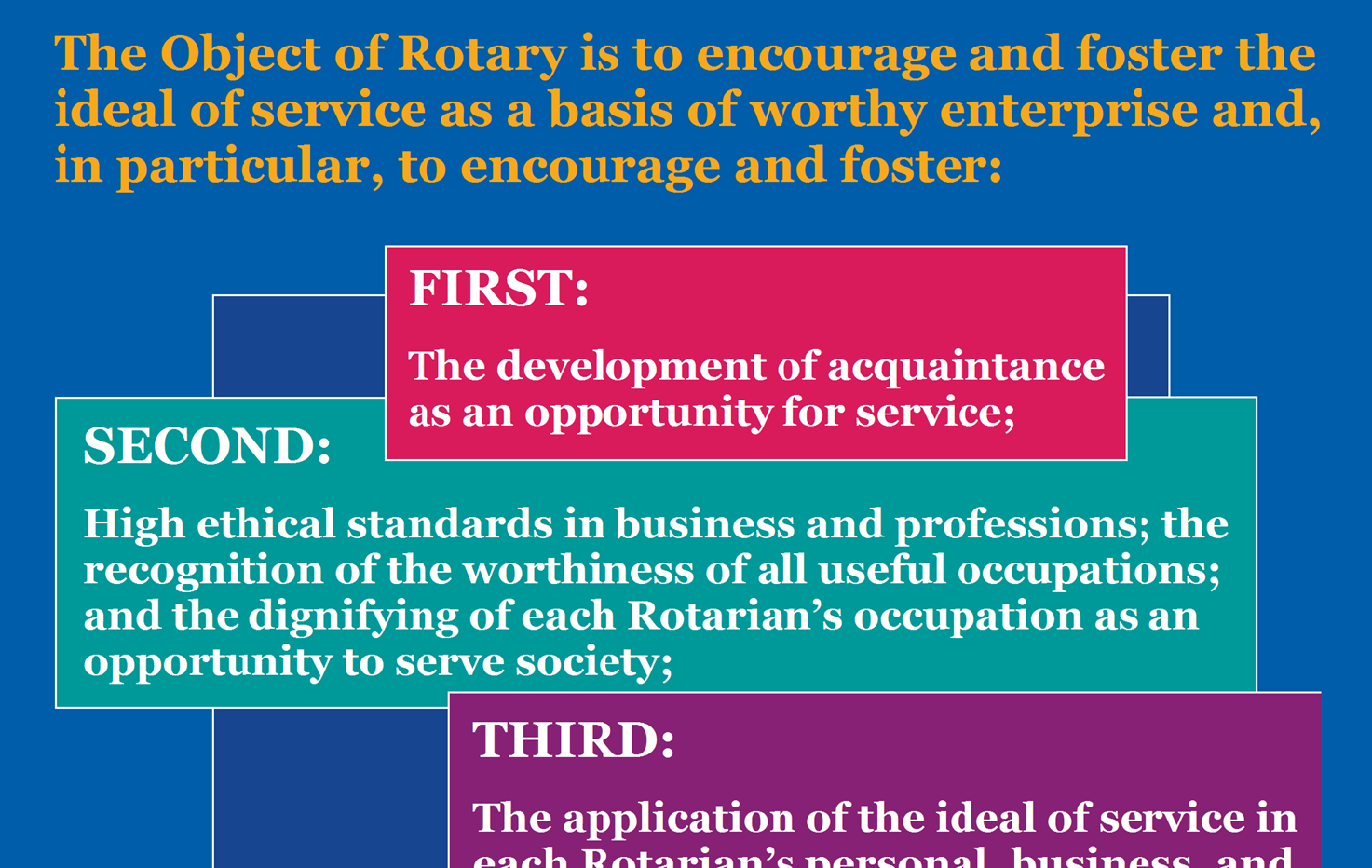 https://www.youtube.com/watch?v=M1K4OpqX3Qc&feature=youtu.be
[Speaker Notes: Introduce Vocational Service as highlighted in the second Object of Rotary:
Vocational Service front and center in the second Object of Rotary and the very essence of Rotary. The name “Rotary” came from the practice or rotating meeting sites among members’ places of business. Watch this video-clip which was created in 2008 to illustrate the basic intent of Vocational Service.

Show video
https://www.youtube.com/watch?v=M1K4OpqX3Qc&feature=youtu.be]
Vocational Service in Rotary
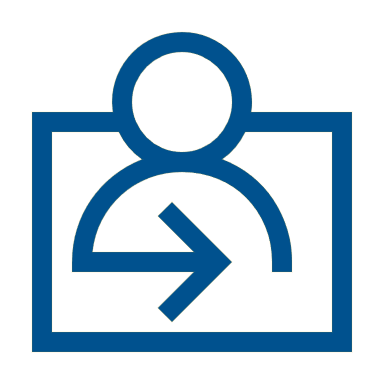 All Occupations are Valued
High Ethical Standards
Contributing Your Vocational Talents
[Speaker Notes: Following the video solicit reactions from participants. Take two or three examples.]
Rotarians are called on to encourage and foster:
[Speaker Notes: Use as a basis for discussion
Rotarians are encouraged to foster:
High Ethical Standards in business and professions
The recognition of the worthiness of all useful occupations
The dignifying of each Rotarian’s occupation as an opportunity to serve society
        How can you put these ideals into action? Raise your
        virtual hand and unmute to offer an idea you have or
        something your club may have done to exemplify
        these ideals.
2. Lead a discussion building on the ideas offered by
    participants. 
3. Include the following ideas in the discussion if not offered:
Classification Talks at club meetings or tours of members’ businesses
Vocational corner in newsletter
Volunteer professional skills for community service projects, mentoring , or volunteer activities
Mentoring young people to achieve their career goals
Guide others in their professional development
Award Program – Ethics Awards]
Vocational Service in Action
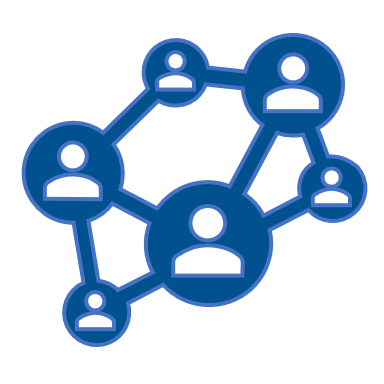 What are some examples you may have done in your club?
What might you do in your club?
How can you expand on another club’s idea?
[Speaker Notes: Form Breakout groups of 3-6 people each. Refer to VSE-3 Vocational Service Ideas.
We can find inspiring examples of ways to take action through vocational service. In your breakouts share some ideas you might have had in your club. Talk about ways you can expand on some of those ideas or other ideas you may not have tried before that would promote vocational service. 

Create an innovative vocational activity together that can be used in local clubs. Choose a spokesperson and be prepared to share it with the group.

Debrief breakout group activity
Have each group share their activities
Conduct an open discussion to encourage additional thoughts regarding how to introduce vocational services activities in local clubs]
Integrity and Ethics
[Speaker Notes: Introduce integrity and ethics into the discussion.
Rotarians have a dual responsibility – to represent their occupations within their club AND to exemplify the ideas of Rotary in their places of work. Standards developed by Rotarians provide a road map for ethical behavior in the workplace and other areas of life. What are some specific ways (large or small) that your club or fellow Rotarians demonstrate this behavior in your community or professional life. 

Raise your virtual hand and unmute to offer your ideas.

Review the Rotary Code of Conduct and discuss how it provides a framework for ethical behavior.
Act with Integrity and High Ethical Standards in my Personal and Professional Life.
Deal Fairly with Others and Treat them and their Occupations with Respect.
Use my Professional Skills through Rotary to Mentor Young People, Help those with Special Needs, and Improve People’s Quality of Life in my Community and in the World
Avoid Behavior that Reflects Adversely on Rotary or other Rotarians.

By including men and women from diverse professions and backgrounds, Rotary recognizes the importance of all skills and occupations. A vibrant Rotary club reflects the businesses, organizations, and professions in its community, embracing diversity in experiences and perspectives. Professional life and vocational service go together.]
Rotary International Opportunities
[Speaker Notes: Introduce the resources from Rotary International that supports the ideals of Rotary in the workplace and community. (See Rotary International Opportunities Information)
Divide the participants into four breakout groups giving each group one of the following options:
Rotary Action Group; Rotary Fellowship; Rotary Friendship Exchange; Peace Fellows***

Assign each group one of these options.
We will now explore some of these options in small groups and then share what we find. Talk about any experiences you have had with the program your breakout group is exploring.

Go online and explore websites available that provide additional information about your assigned program.
Have each group report back.

***NOTE: Breakout groups are encouraged to go online and find     out where to find information about their assigned groups.]
Reflections
[Speaker Notes: For reflection propose the following questions:
As I continue my Rotary Journey, how can I support meaningful vocational service activities within my club?
How will these experiences add value to every member’s Rotary experience?
Provide an opportunity for participants to share if time allows.]